Менің кәсіби мамандығым!






ПСИХОЛОГИЯЛЫҚ  ТРЕНИНГ
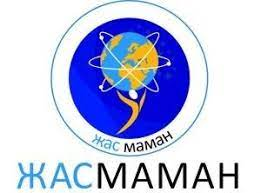 Тренинг  ережесі
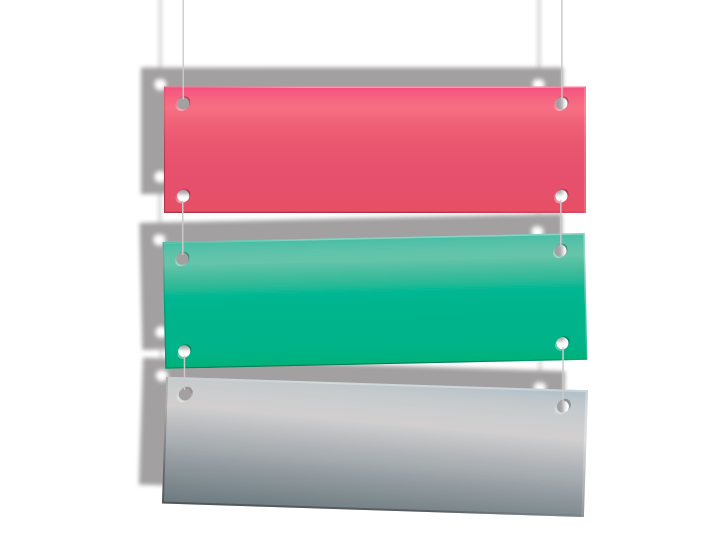 Өз ойын ашық айту;
Өзгелердің пікірін құрметтеу; Белсенді әрекет ету;
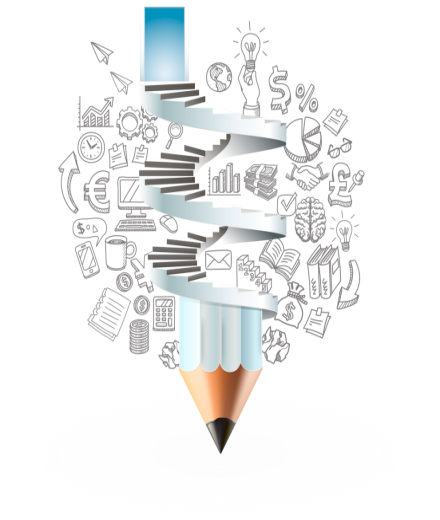 Шынайылық таныту; Ортада жақсы қарым-қатынаста болу;
Шығармашылық жұмыс «Визитка» жаттығуы
Аты - жөні (толық)  _________________________________ 
Өзіңіз  туралы естігіңіз келетін 3 сөз __________________
Менің  жетістіктерім  _______________________________
Менің өмірлік ұстанымым ___________________________
Таңдағам мамандығымда мені қызықтыратыны ________ Мені алаңдататын жағдайлар _________________________
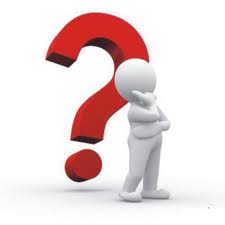 Ұстаздардың  сезіміне психологиялық             бақылау
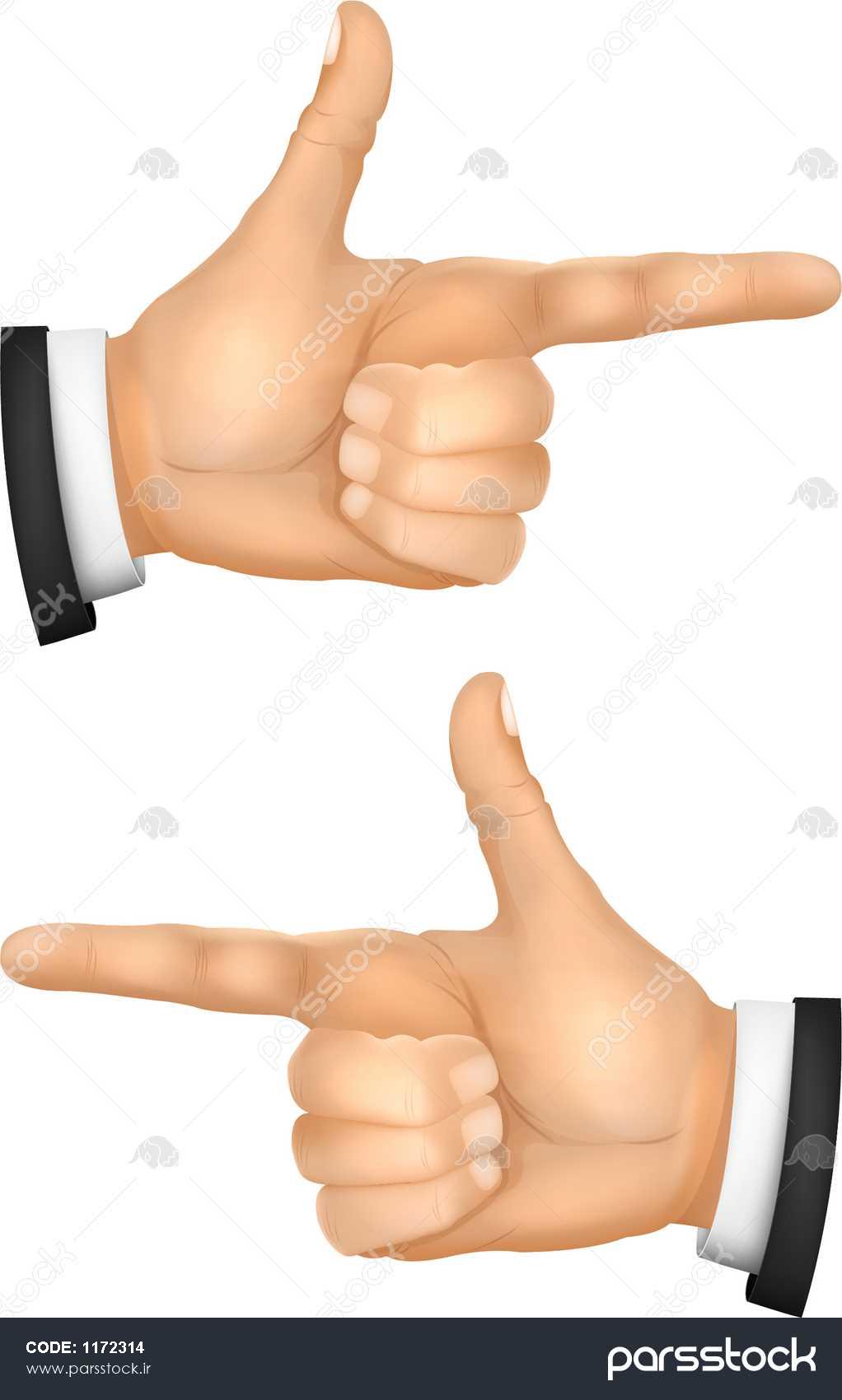 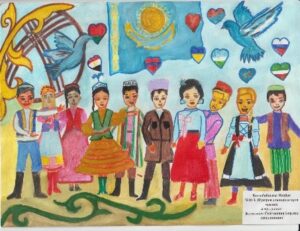 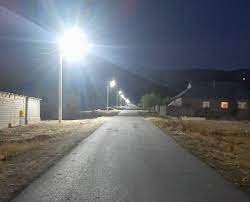 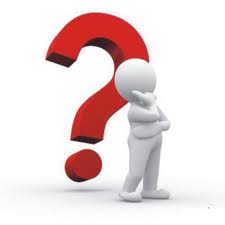 Ұстаздардың  сезіміне психологиялық           бақылау
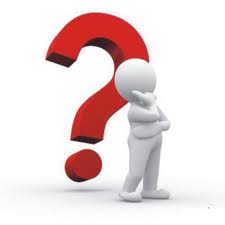 Ұстаздардың  сезіміне психологиялық             бақылау
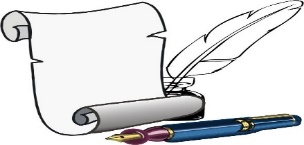 Жас  мамандарға психологиялық кеңес
Оптимист болыңыздар: тәжірибелі ұстаздарға арқа сүйеніңіз;
Ұмытпаңыз: алғашқы сабақтар, алғашқы танысулар - барлық алғашқы жағдайлар үлкен маңызға ие;
Мына ережені ұстаныңыз: егер де сіз оқушыларға ең алдымен еркіндік беріп, одан кейін қаталдыққа барсаңыз - олар сізді ұнатпайды; ал керісінше бірінші қаталдық танытып, одан кейін босатсаңыз - олар сізге риза болады;
Есте сақтаңыз: сіздің ең басты жұмысыңыз - оқушылармен  қарым-қатынас жасау;
Оқушылардың көзінше жұмысссыз отырмаңыз;
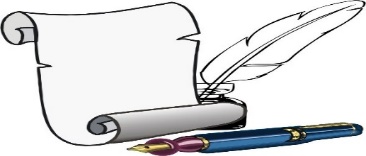 Жас  мамандарға психологиялық кеңес
Мұғалім - әрқашан бірқалыпты, нық, сенімді, жақсы көңіл-күйде болуға тиісті;
Оқушылармен амандасып жүріңіз, бұл өте маңызды;
Өзіңіздің оқушыларыңыз туралы білуге ұмтылыңыз. Олар қалай оқиды, тұрмысы қандай, бұрын қандай болған. Бұл сізге педагогикалық талдау жасауға көмектеседі;
Оқушыларды құрметтей де, жақсы көреде біліңіз, олар оны сезеді және бағалайды;
Өз-өзіңізді таңертең, күндіз, кешке 3 рет мақтаңыз. Ойлану сіздің ең басты мақсатыңыз;
Жұмысты әрқашан жақсы көңіл-күймен атқарыңыз;
Жақсы сабақ жасау рецептісі
12 порция: ақылдылық
11 порция: шыдамдылық
10 порция: батылдылық
9 порция: жұмысқа қабілеттілік
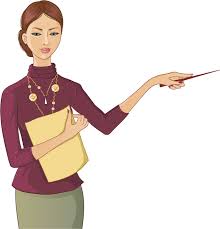 8 порция: оптимизм;
7 порция: өз ісіне берілу
6 порция: ойлану
5 порция: мейірімділік
4 порция: демалыс пен денсаулық
3 порция: юмор
2 порция: такт
1 порция: қуаныш
«Жылы  тілектер»

«Жүректен шыққан сөз жүрекке жол табады»
                                                                           Ә.Науай
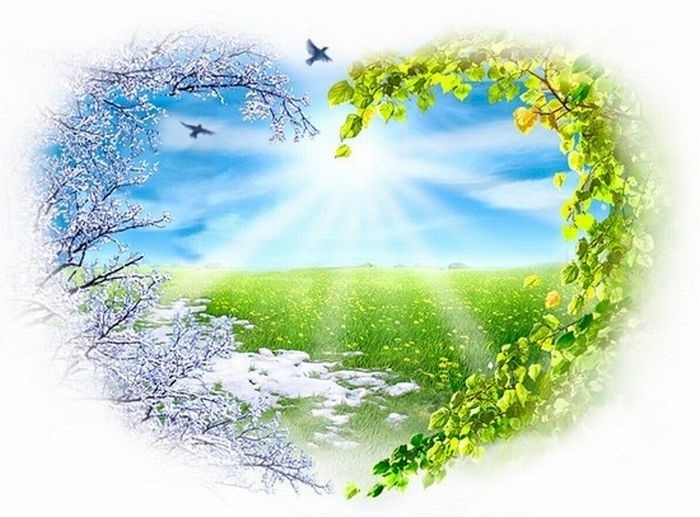 Дыбыстық  жаттығу «А» дыбысы - барлық ағзаға әсер етеді;   «Е» дыбысы - қалқанша безге әсер етеді; «И» дыбысы - миға, көзге, мұрынға әсер етеді.
«Ұстазым»   әні
Тұлғаңды арманыма ұқсатқанмын,                                      Үлгіңді көңіліме қыстатқанмын.
Есімде әліппені жаттатқызып,
Ең алғаш қолға қалам ұстатқаның.
                               Ұстазым менің ұстазым,
                               Өзіңмен өткен  қыс жазым.
                               Қалдырған ізің мәңгілік,
                               Жадымда тұрар жарқырап.
                               Ұстазым менің ұстазым.
НАЗАРЛАРЫҢЫЗҒА РАХМЕТ!
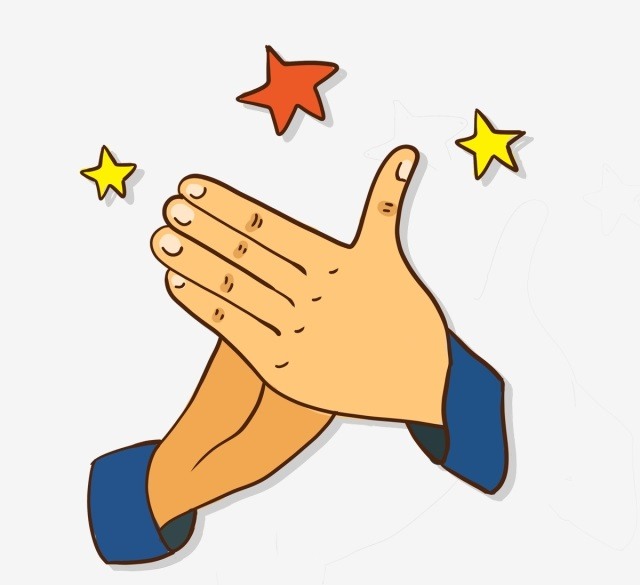